OTITES
Dr Martinez, HRC 01.11.2021
EPIDEMIOLOGIE
Pic 1ère OMA = entre 6 mois et 18 mois 







Plus la 1ère OMA est précoce plus le risque de récidive est important

Virtuellement 100% des enfants auront fait une OMA à l’âge de 3 ans

2-3% des enfants feront jusqu’à 4 OMA/an (= P97)
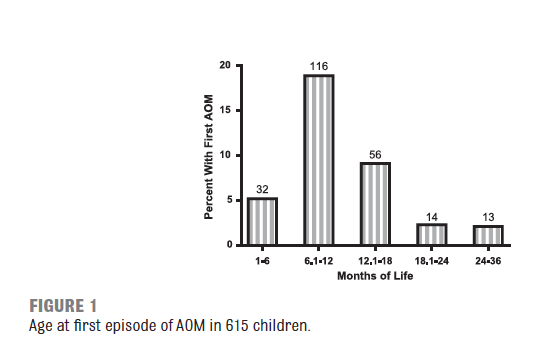 PEDIATRICS Volume 140, number 3, September 2017:e20170181
COMMENT CA SE FAIT ?
ANATOMIE
Adulte
Enfant
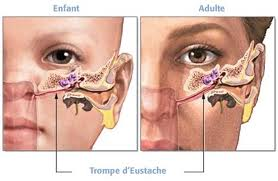 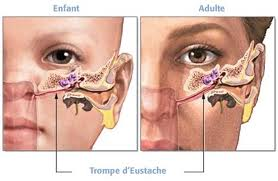 TROMPE D’EUSTACHE
La Trompe d’Eustache de l’enfant est :
Plus courte 
Plus horizontale

 Cela favorise la remontée des germes ORL dans l’oreille moyenne
ANATOMIE
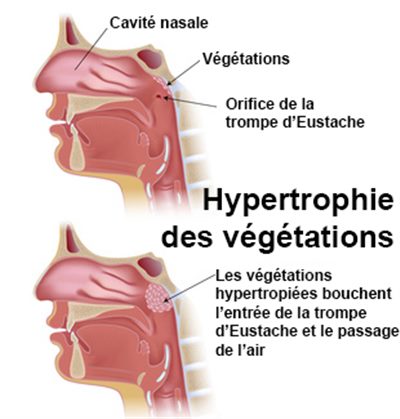 La cause la plus importante d’OMA est la 
dysfonction de la trompe d’Eustache 
qui est favorisée par le 
rhume et l’hypertrophie des végétations
Dysfonction de la trompe d’Eustache dans 75% des IVRS  Pression négative (rétraction tympanique initiale)  fuite capillaire avec collection liquidienne + remontée de germes de la flore ORL dans oreille moyenne  Otite Moyenne Aiguë
IVRS
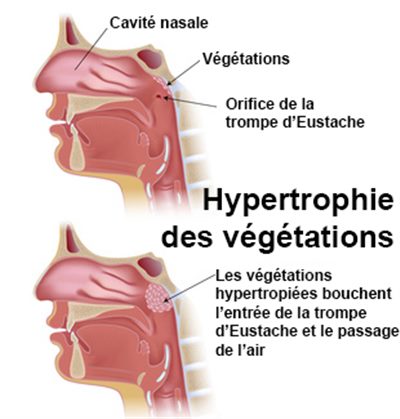 DÉVELOPPEMENT DE L’OMA
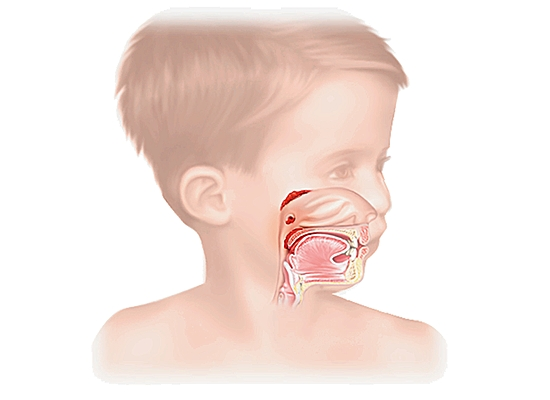 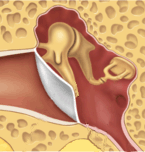 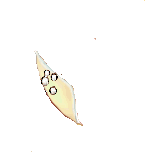 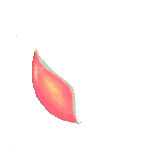 OTITE MOYENNE
AIGUE
OTITE SEREUSE
Végétations
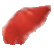 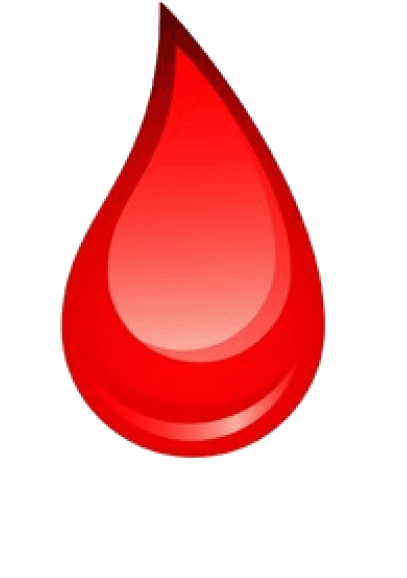 sécrétions
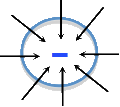 Trompe d’Eustache
Orifice de la trompe d’Eustache
air
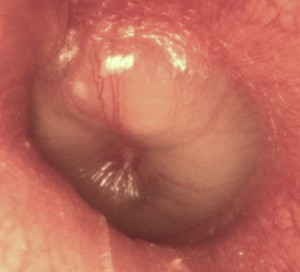 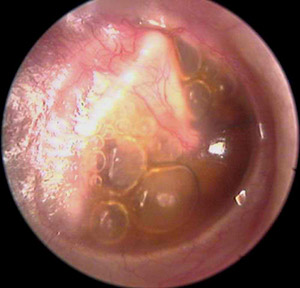 Flore ORL
[Speaker Notes: Physiopathologie
La pression dans oreille moyenne toujours légèrement négative et s’équilibre via la trompe d’Eustache 
En cas d’IVRS ou irritation/obstruction de la sphère ORL (RGO, allergie, malformation crânio-faciale (fente palatine)) apparaît une dysfonction de la trompe d’Eustache (IVRS = dysfonction trompe d’Eustache dans 75% des cas!)=> Pression dan l’oreille moyenne devient très négative  => rétraction tympanique => fuite capillaire avec collection liquidienne dans oreille moyenne + aspiration de liquide de la sphère nasale dans oreille =>  infection purulente => T° avec tympan douloureux, mat, rouge et bombé. Cette évolution vers l’infection est favorisée chez les petits enfant car la trompe d’Eustache est plus courte et moins inclinée.

Les infections virales des voies aériennes supérieures (RSV, adéno-, corona-, influenza, para-influenza, para écho-, MPV) peuvent diminuer l’efficacité de la réponse leucocytaire et donc favoriser une infection de l’oreille moyenne => Ad 50% de co-infection virus+bactéries]
ANATOMIE ET COMPLICATIONS
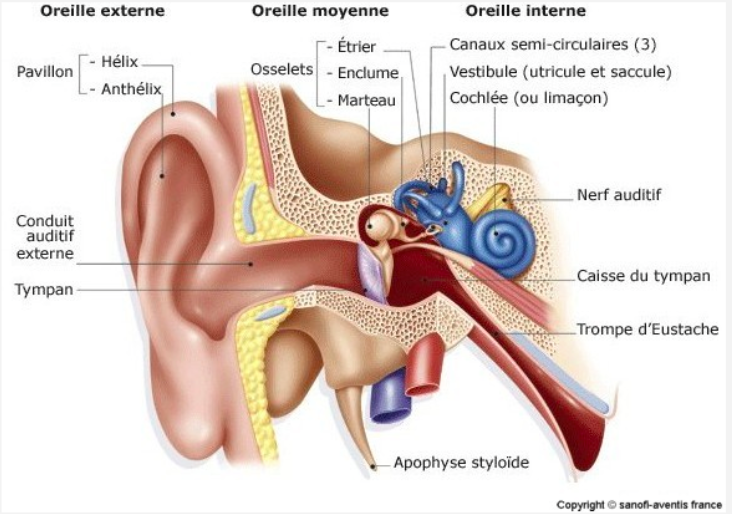 Abcès cérébral, méningite (18%)
Labyrintite
Mastoïdite (82%)
OMA
Thromboses
SIGNES D’APPPEL POUR UNE OMA
Douleurs des oreilles  se touche/se plaint des oreilles ou du ventre
Irritabilité
Diminution appétit
Pleurs
Peine à dormir
Diminution de l’acuité auditive
Une IVRS persistante augmente la probabilité que ces signes soient associés à une OMA
FIÈVRE et OMA
OMA
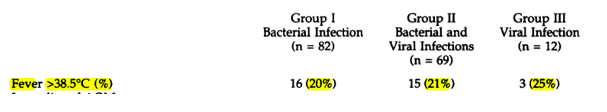 PEDIATRICS Vol. 95 No. 5 May 1995, p.664
20-30% d’infections mixtes
Une fièvre modérée ne permet pas de différencier entre les OMA virales et bactériennes
EXAMEN D’UNE OREILLE
Buts: Voir le CAE, les tympans +/- des éléments de l’oreille moyenne (en transparence)

Difficultés:
Qualité de la lumière et de l’otoscope
Collaboration de l’enfant, technique du médecin
Bouchons de cérumen
Savoir interpréter de ce que l’on voit
“On estime qu’il faut  avoir  vu 2000  paires  d’oreilles 
(500  en  4 ans) pour  acquérir  une  expérience  adéquate “									                 Hôpital de St-Justine
TECHNIQUE
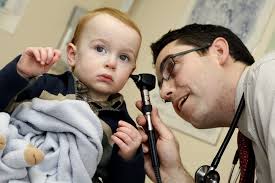 Otoscope mal tenu
Enfant qui va bouger
Mauvaise position du médecin
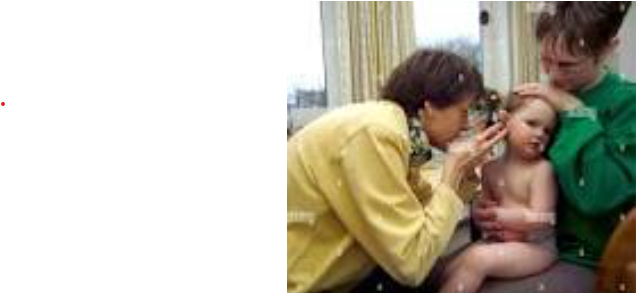 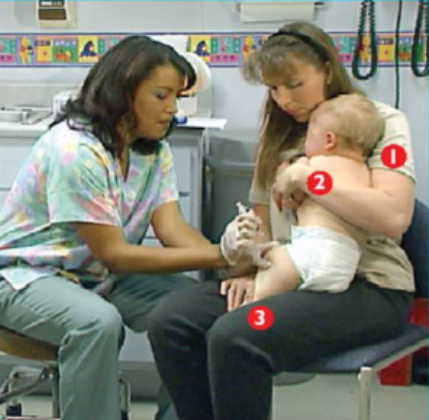 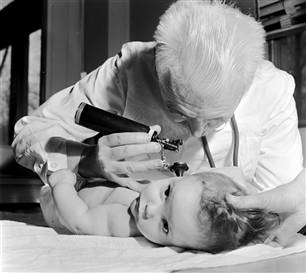 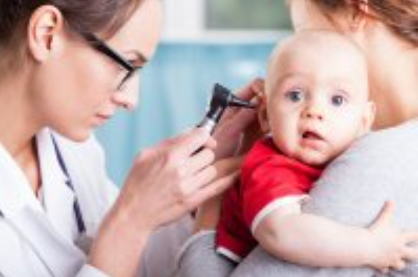 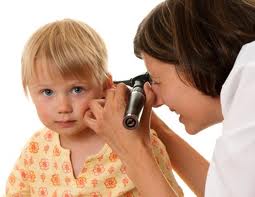 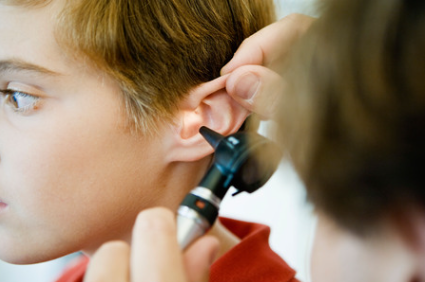 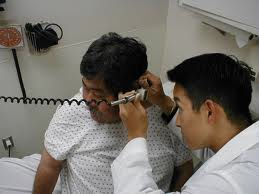 BOUCHONS DE CERUMEN
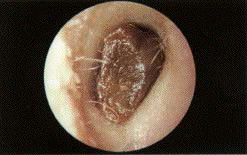 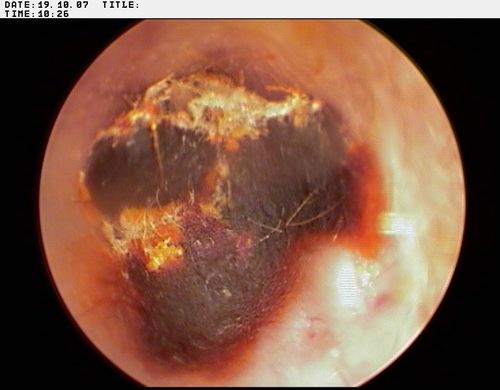 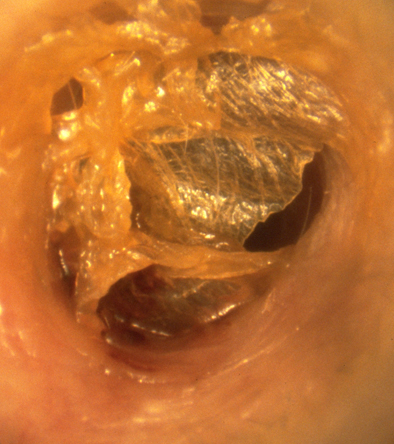 QUE FAIRE?
NETTOYER UNE OREILLE
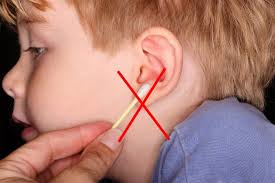 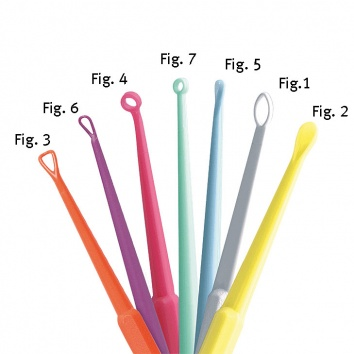 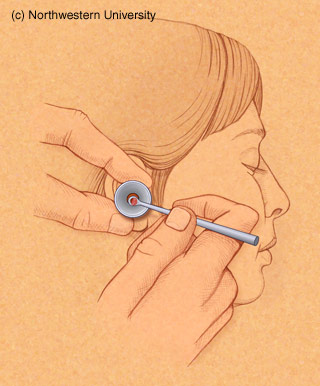 NETTOYER UNE OREILLE
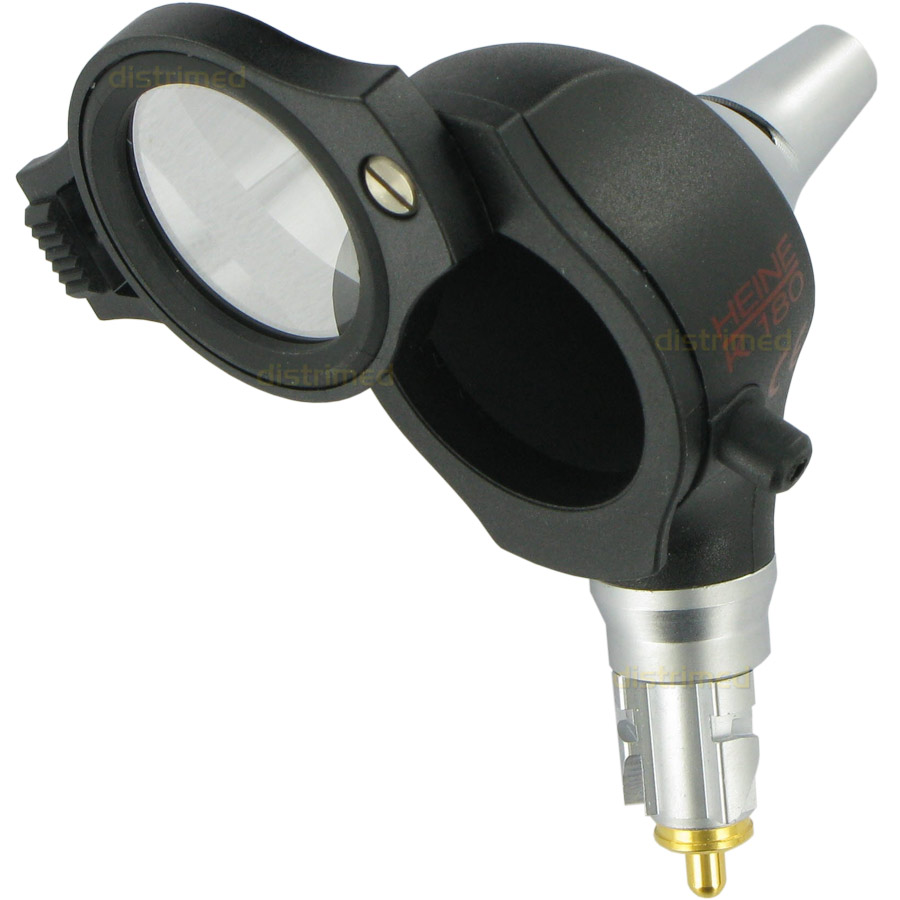 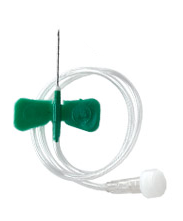 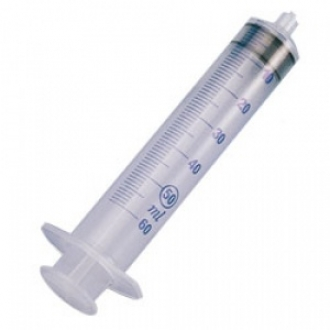 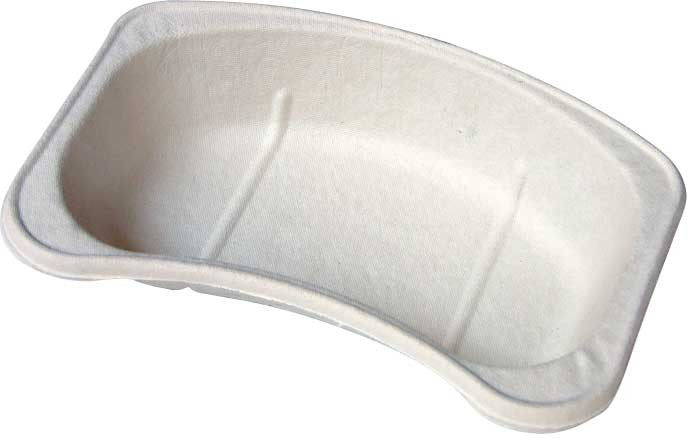 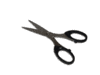 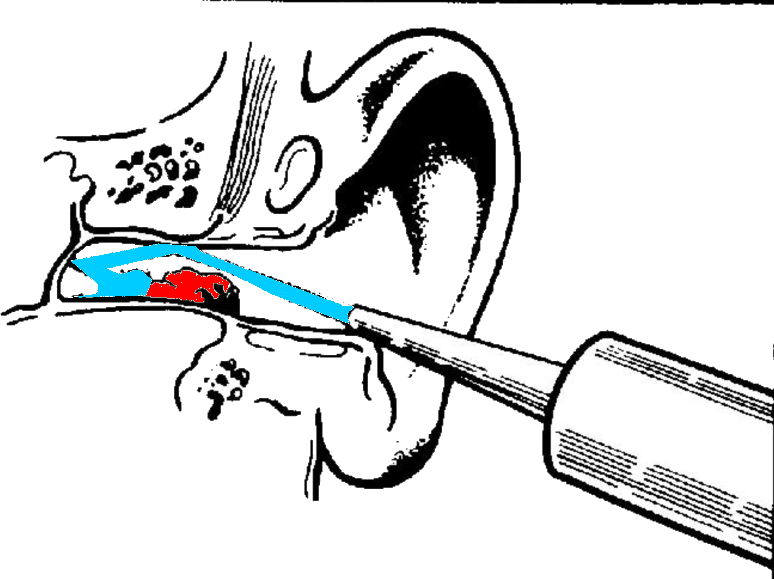 CE QU’ON EST SENSÉ VOIR -TYMPAN NORMAL
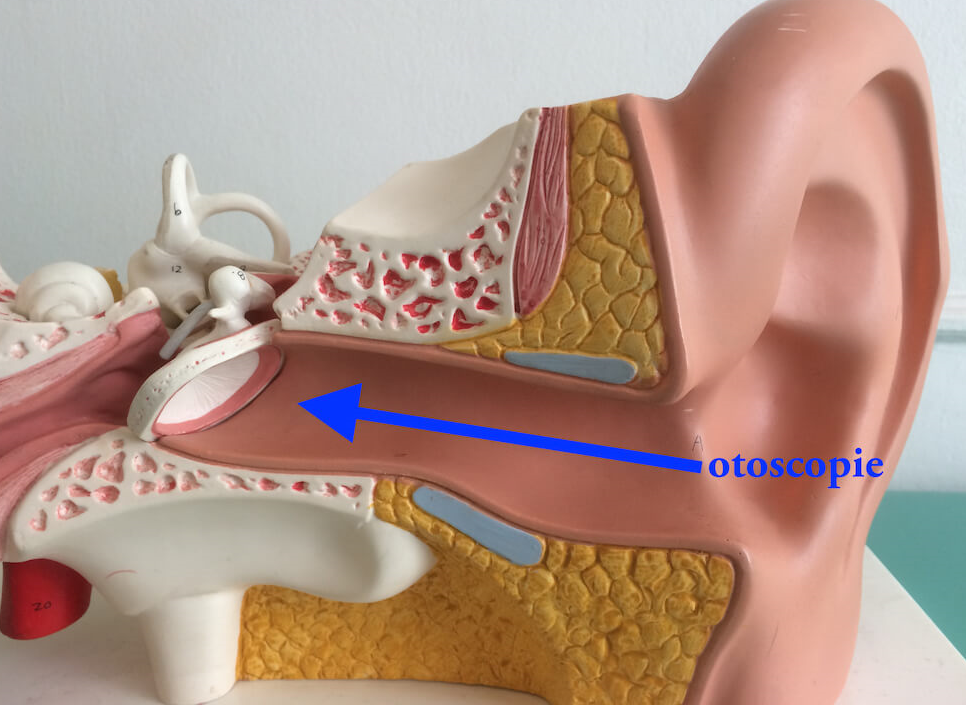 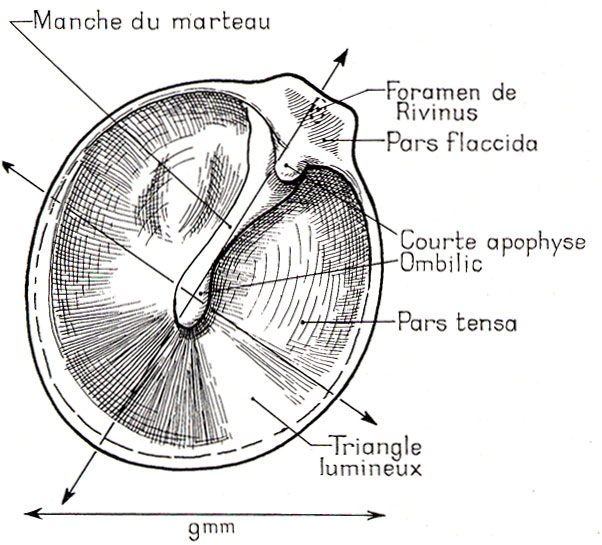 ETRIER
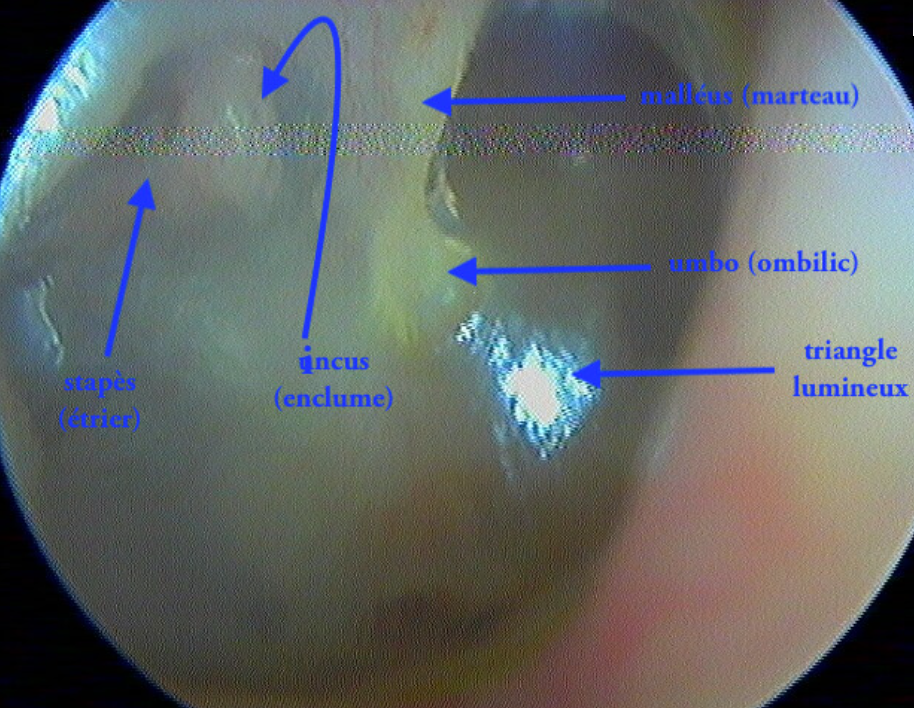 ANNULUS
postérieur
antérieur
5
CE QU’ON EST SENSÉ VOIR -TYMPAN NORMAL
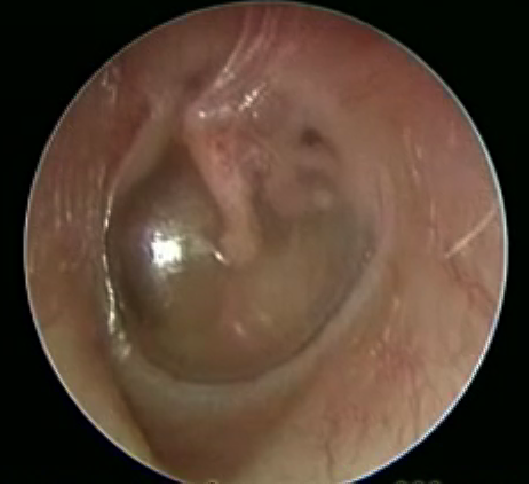 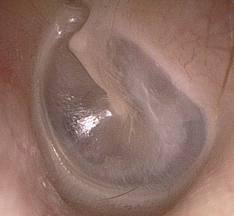 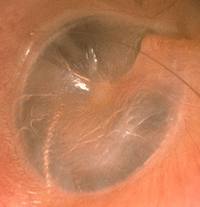 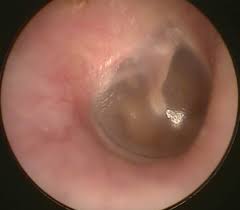 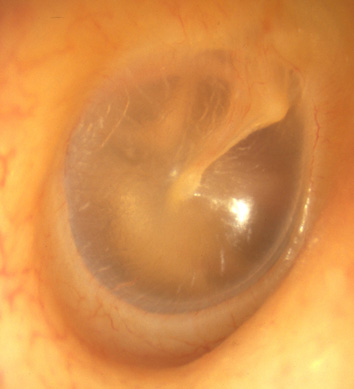 SIGNES ATTENDUS A L’OTOSOPIE
OTITE SÉREUSE
Couleur du tympan grise-jaune (normalement gris-bleu)
Opacité tympanique
Niveaux de liquides hydro-arériques rétro-tympaniques
Diminution de l’acuité auditive (audiométrie)
Diminution de la mobilité de tympan sur Valsava ou sur pression mécanique via otoscope ou tympanogramme.





OTITE MOYENNE AIGUE 
Tympan rouge (LR+ 8,4)  possible d’attendre 24-48h sans AB si BEG
Tympan bombé (LR+ 51.0!)
Ecoulement purulent par CAE (DD: otite externe)
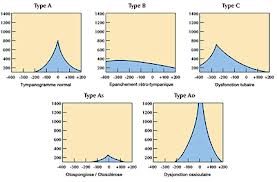 Compliance
+200
-200
+200
0
-200
+200
0
-200
0
Liquide
rétro-tympanique
Pression négative
(dysfonction tubaire)
Normal
L’otoscopie a 40% de faux positif  On traite trop souvent des otites virales !
Pediatrics. 2017;140(3):e20170072
OTITE MOYENNE AIGUE
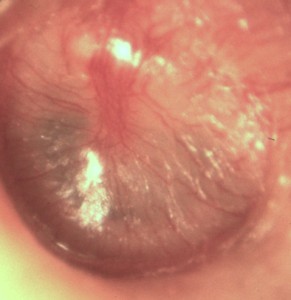 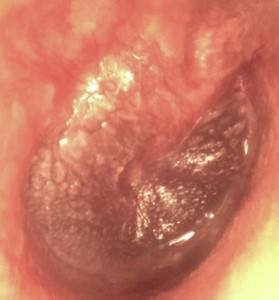 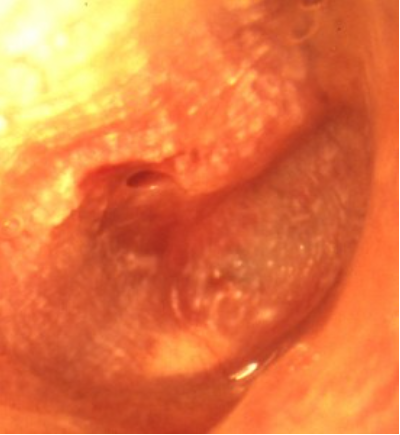 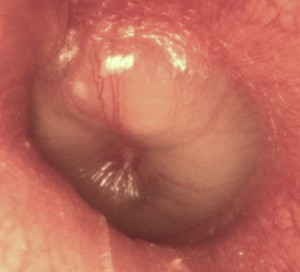 Stade I
Stade II
Stade III
Stade IV
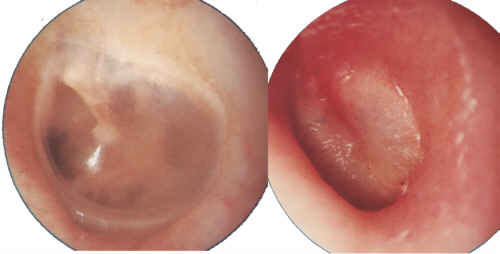 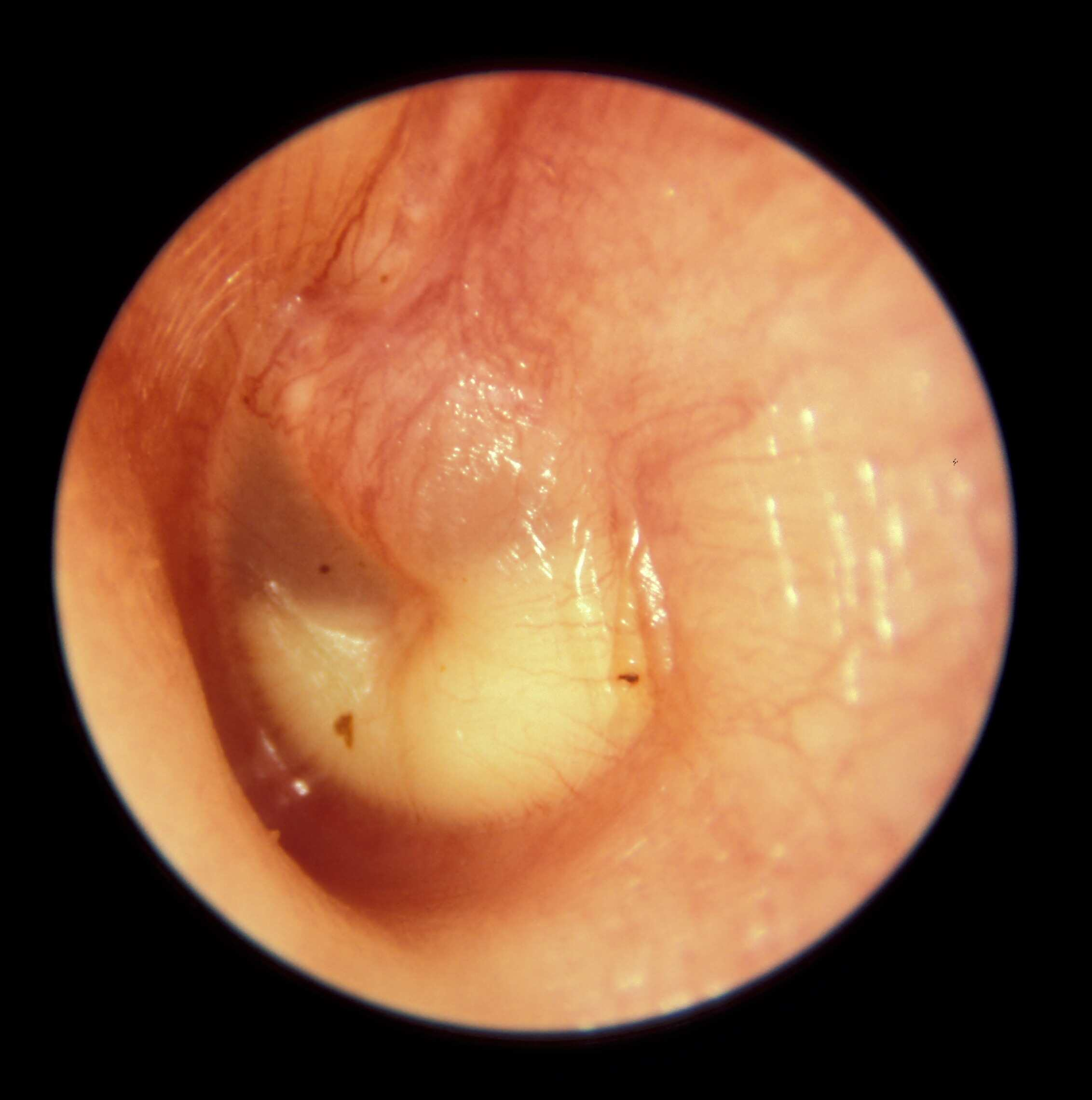 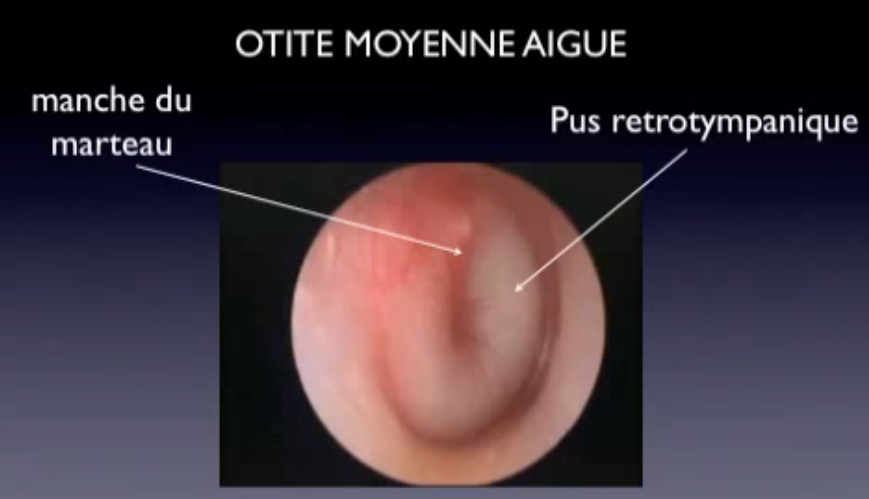 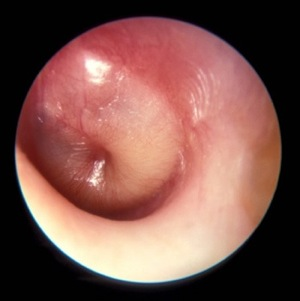 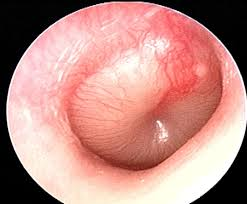 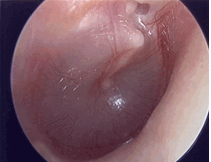 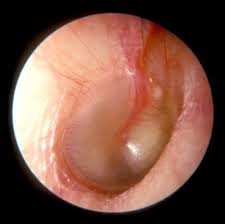 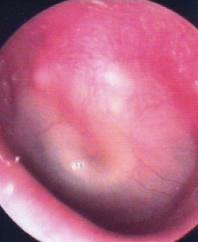 CE QUE L’ON PEUT 
AUSSI VOIR
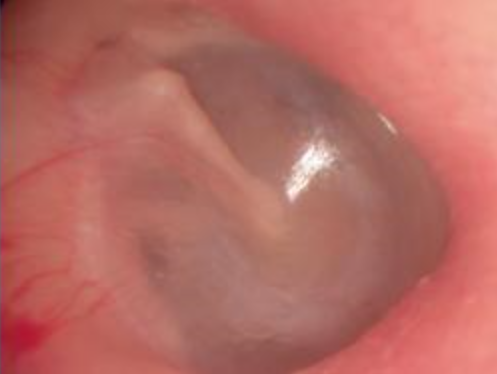 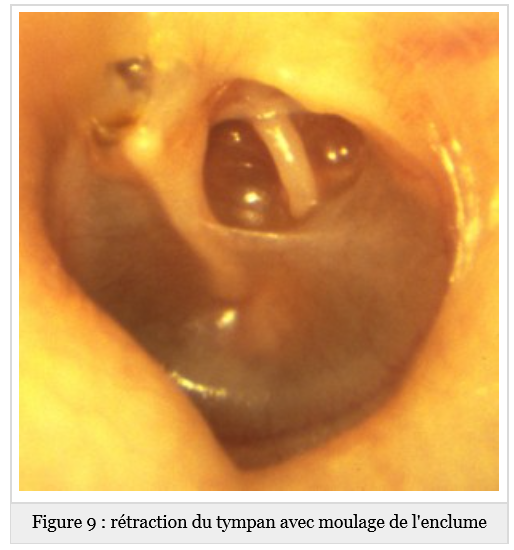 RETRACTIONS 
TYMPANIQUES
(Dysfonction tubaire)
CAVE aux lesions!
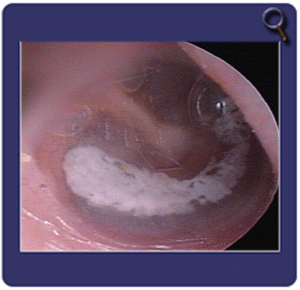 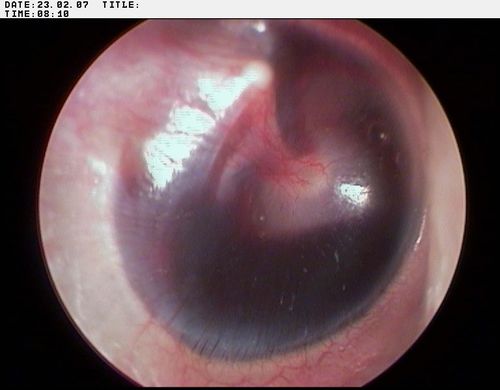 TYMPANOSCLEROSE
HEMATOTYMPAN
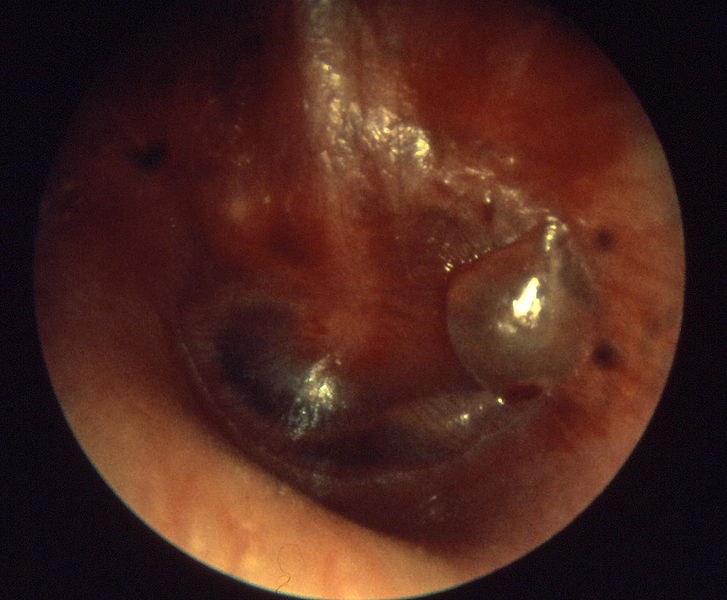 MYRINGITE BULLEUSE
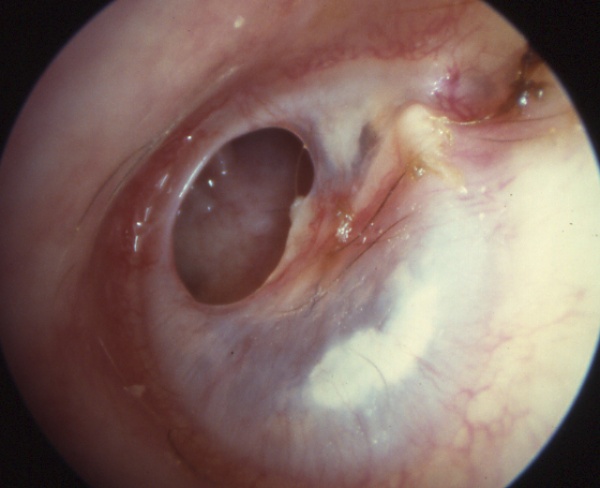 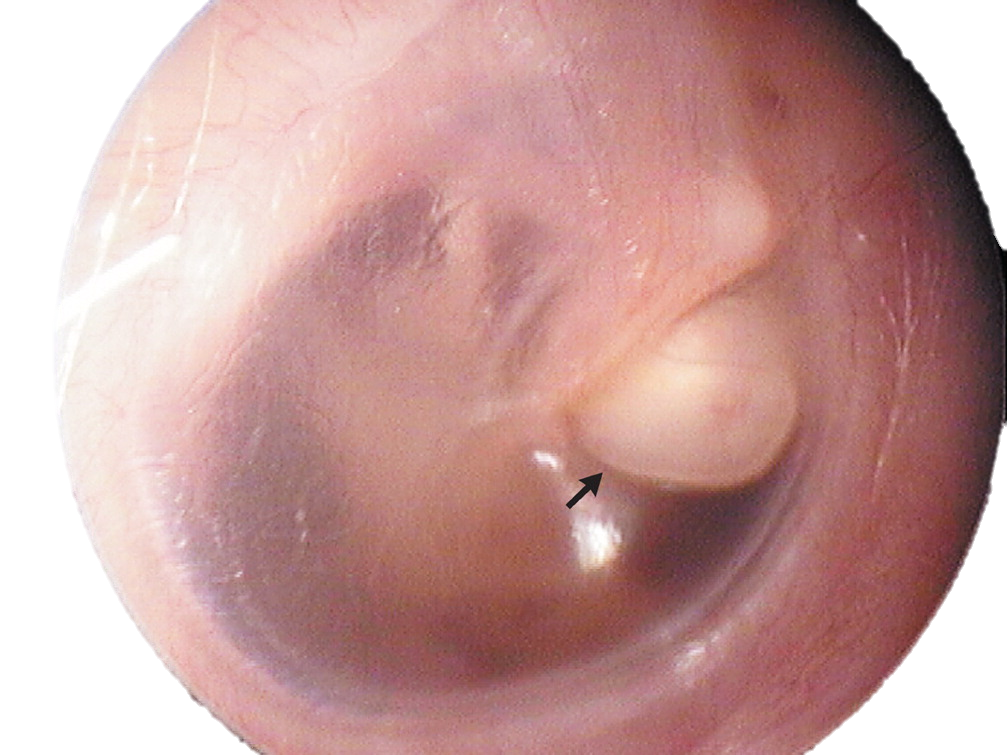 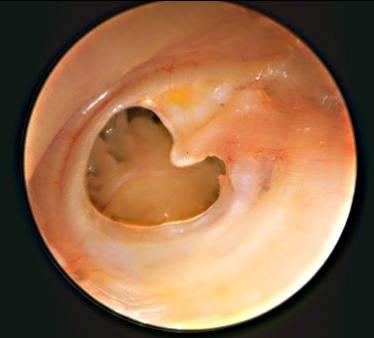 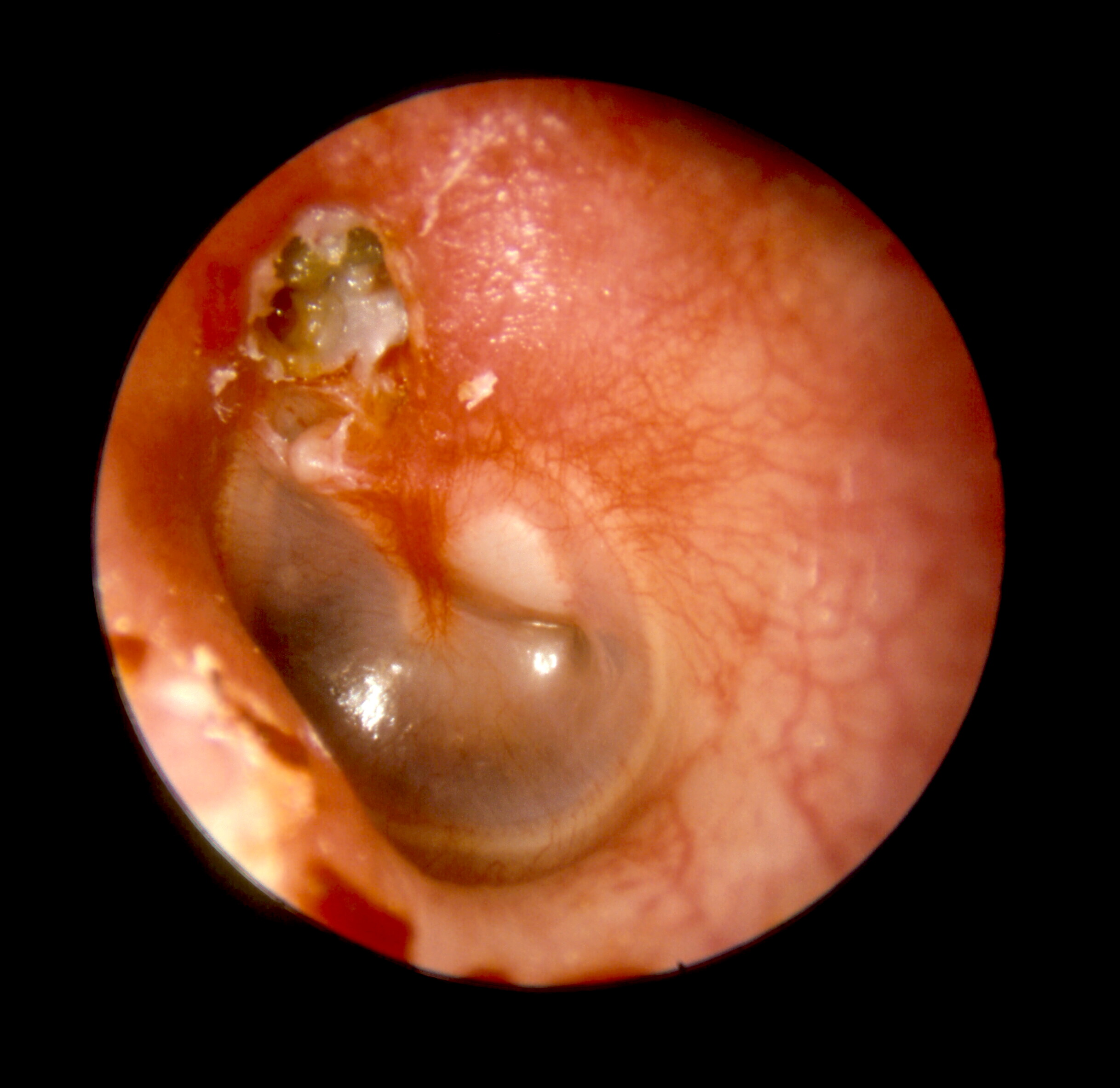 PERFORATION TYMPANIQUE
CHOLESTEATOMES
[Speaker Notes: Q: Perforation tympanique sévère persistante = problème à craindre devant toute OMA perforée? => NON, le trou se ferme habituellement rapidement spontanément en 1-3 jours !!!]
UTILITÉS DU LABORATOIRE ?
FSC:
GB > 15 G/L dans 50% des OMA bactériennes  ( c’est comme comme lancer une pièce en l’air…) mais dans aussi dans 20% des OMA virales
Pas de corrélation pour les neutrophiles sanguins

					 MESSAGE: La FSC n’apporte rien dans les OMA
CRP :
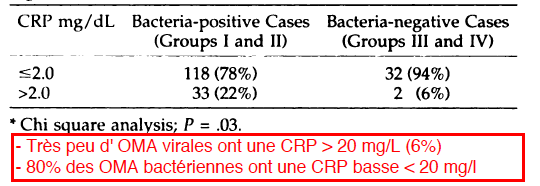 ≤20 mg/L
>20 mg/L
Une CRP >20 mg/L est en faveur d’une OMA bactérienne MAIS attendre une augmentation de la CRP pour débuter un traitement AB fera manquer 80% des otites bactériennes 
  La CRP est peu utile dans dépistage des OMA
PEDIATRICS Vol. 95 No. 5 May 1995, p.664
TRAITEMENTS DE 
L’OTITE MOYENNE AIGUE
POURQUOI TRAITER?
POUR EVITER LES COMPLICATIONS…
OMA avec 80% de guérison spontanée sans traitement  20% de complications: 

Mastoïdite  
Abcès cérébraux, méningites
Thrombose sinus caverneux, abcès cérébral, méningite, sepsis
Cholestéatome (post perforation)
Otite maligne: nécrose et destruction de toutes les couches histologiques de l'os  Lésion de la chaîne ossiculaire
[Speaker Notes: Mastoïdite et ses complications :
Abcès de Bezold (extension mastoïdite au muscle sterno-cléido-mastoïdien)
Sd de Gradenigo (otorrhée purulente + ostéomyélite + paralysie du n.VI)]
FAUT-IL TRAITER TOUT DE SUITE?
80% des prescriptions d’antibiotiques par les pédiatres en France sont donnés pour des OMA !
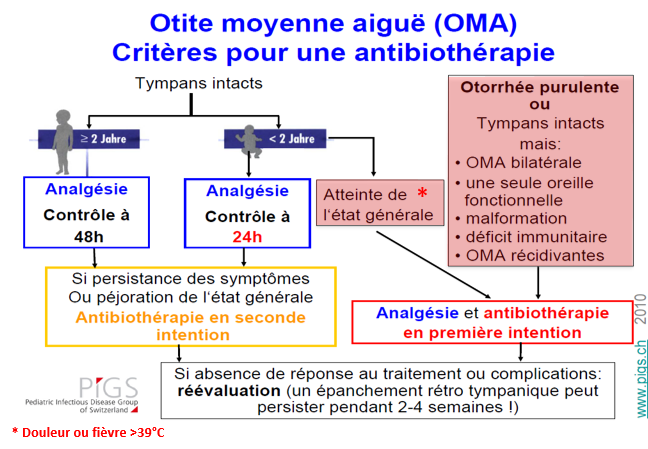 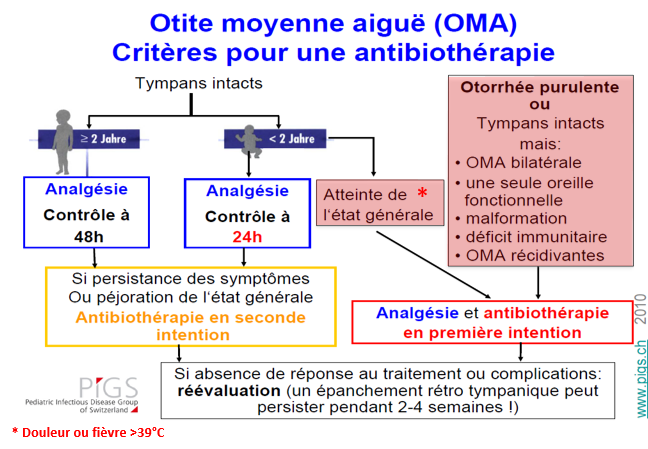 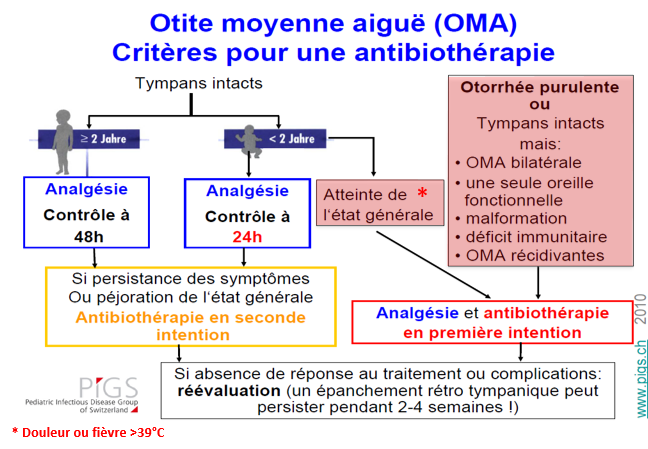 < 2 ans
> 2 ans
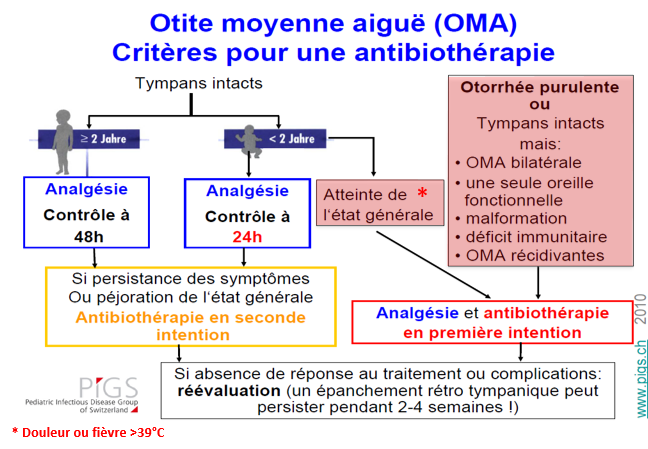 Cette stratégie n’augmente pas le risque de mastoïdite
LES OMA < 6 SEMAINES DE VIE SE TRAITENT COMME UN SEPSIS !
[Speaker Notes: Q: Perforation tympanique sévère persistante = problème à craindre devant toute OMA perforée? => NON, le trou se ferme habituellement rapidement spontanément en 1-3 jours !!!]
QUELS GERMES VEUT-ON COUVRIR ?
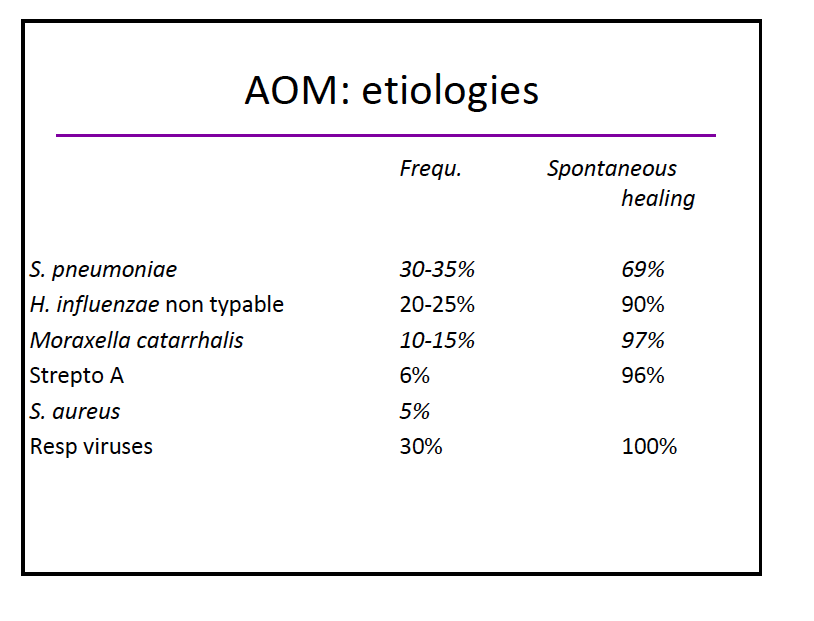 Fréquence des germes
dans les Otites Moyennes Aiguës
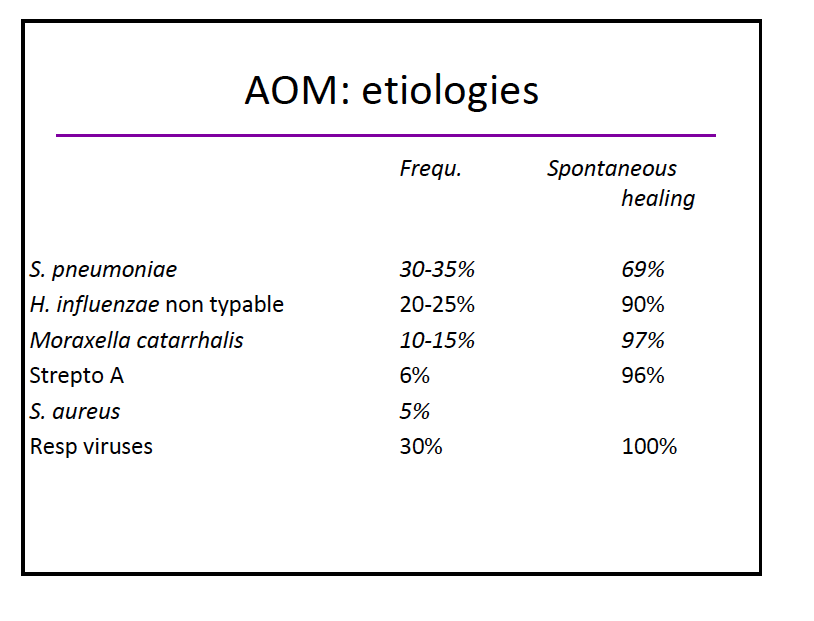 Guérison spontanée
…
…
*
20-
**
***
3-
* 	H.Influenzae: surtout si conjonctivite purulente, OMA récidivantes ou résistantes au traitement
** 	M.catarrhalis: surtout chez les < 1 an
*** S.Aureus : surtout dans les OMA récurrentes chez patients vaccinés Prevenar®
… car les choses évoluent
[Speaker Notes: Pneumocoque : 
Portage : 50-60% des enfants vaccinés le portent dans les voies ORL contre 10% des adultes (suite à maturation du système immunitaire)

H.influenzae 
Portage : 50% des enfants le portent dans les voies ORL
Ad 30-35% des causes d’otites et semble en augmentation…
Résistance :
17-40% de producteurs de béta-lactamases (BL+) de type TEM-1 ou ROB-1
7.7% (France) de résistance complète aux pénicillines par mutation du récepteur (BLNAR+ =Beta-Lactamase-Negative Ampicillin-Resistant) et 0-33% en Europe contre 4-10% aux USA.
Cause la plus fréquente d’échec au traitement ou d’OMA récurrente => Y penser si « otite-conjonctivite » => ttt avec Co-amoxicillinne ou céphalosporine

B.catarrhalis (ancien M.catarrhalis )
Surtout pour les OMA de la première année de vie. 
Rare=> responsable au maximum de 10-15% des OMA.
Résistance aux pénicillines en diminution (17% de producteurs de béta-lactamases en France en 2010). Sensible sinon à l’Augmentin®, Zinat®,  Podomexef®

Streptocoque pyogènes (GAS) :
Encore assez fréquent
Rarement résistant aux pénicillines
40% de résistance aux macrolides mais sensible à L’Augmentin®, Zinat®,  Podomexef®

S.Aureus : surtout dans les OMA récurrentes chez patient vacciné par PCV7

GAS : OMA après 5 ans. Environ 3% des OMA.

Ne pas oublier les BGN : Klebsielles, Pseudomonas, Enterobacters, E.Coli, Proteus qui sont essentiellement retrouvés dans les otites purulentes sécrétoires persistantes (>6 sem. malgré ttt Ab bien mené)]
QUEL ANTIBIOTIQUE EMPIRIQUE POUR LE PNEUMOCOQUE ?
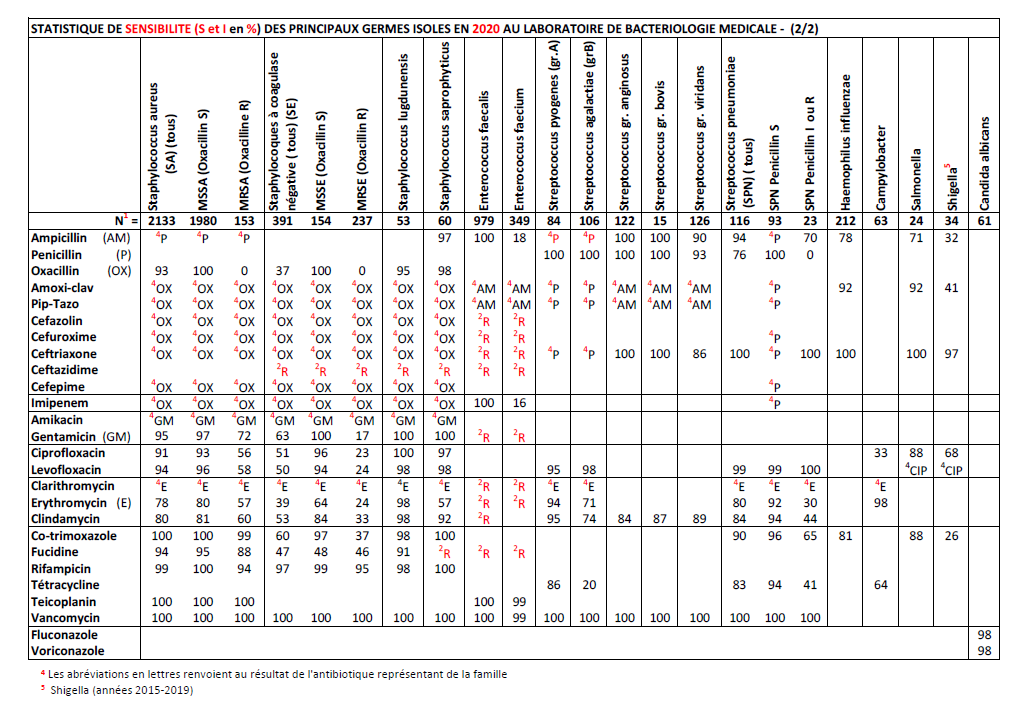 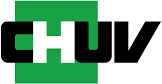 [Speaker Notes: Pneumocoque : 
Portage : 50-60% des enfants vaccinés le portent dans les voies ORL contre 10% des adultes (suite à maturation du système immunitaire)

H.influenzae 
Portage : 50% des enfants le portent dans les voies ORL
Ad 30-35% des causes d’otites et semble en augmentation…
Résistance :
17-40% de producteurs de béta-lactamases (BL+) de type TEM-1 ou ROB-1
7.7% (France) de résistance complète aux pénicillines par mutation du récepteur (BLNAR+ =Beta-Lactamase-Negative Ampicillin-Resistant) et 0-33% en Europe contre 4-10% aux USA.
Cause la plus fréquente d’échec au traitement ou d’OMA récurrente => Y penser si « otite-conjonctivite » => ttt avec Co-amoxicillinne ou céphalosporine

B.catarrhalis (ancien M.catarrhalis )
Surtout pour les OMA de la première année de vie. 
Rare=> responsable au maximum de 10-15% des OMA.
Résistance aux pénicillines en diminution (17% de producteurs de béta-lactamases en France en 2010). Sensible sinon à l’Augmentin®, Zinat®,  Podomexef®

Streptocoque pyogènes (GAS) :
Encore assez fréquent
Rarement résistant aux pénicillines
40% de résistance aux macrolides mais sensible à L’Augmentin®, Zinat®,  Podomexef®

S.Aureus : surtout dans les OMA récurrentes chez patient vacciné par PCV7

GAS : OMA après 5 ans. Environ 3% des OMA.

Ne pas oublier les BGN : Klebsielles, Pseudomonas, Enterobacters, E.Coli, Proteus qui sont essentiellement retrouvés dans les otites purulentes sécrétoires persistantes (>6 sem. malgré ttt Ab bien mené)]
QUEL ANTIBIOTIQUE EMPIRIQUE POUR UNE OMA ?
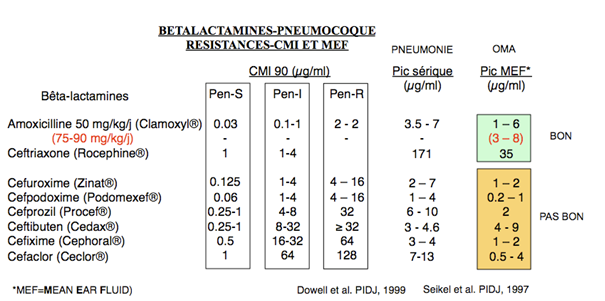 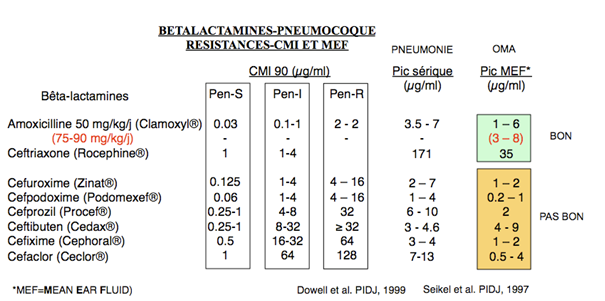 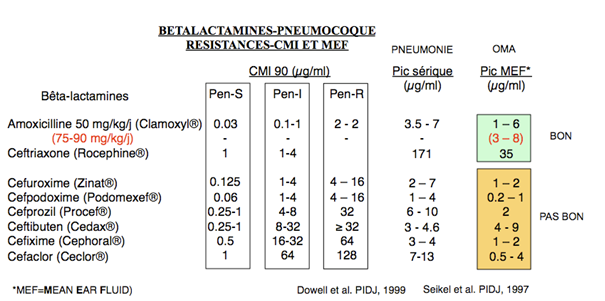 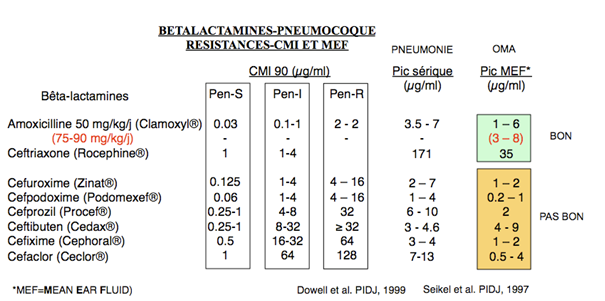 Au CHUV, le pneumocoque est:
Sensible aux pénicillines et céphalosporines dans 80% des cas 20% I/R 
Si on augmente la dose, les IntermédiaireS/RésistantS répondent aux pénicillines dans 70% des cas.
En cas d’échec la Ceftriaxone pénètre très bien dans l’oreille moyenne
Les Céphalosporines pénètrent moins bien dans l’oreille moyenne que les pénicillines
[Speaker Notes: Moraxella catarrhalis: 100% de R aux pénicillines
H.influenzae: 10-40% de R aux pénicillines
Pneumocoque :
En Suisse, 10% de résistance intermédiaire aux pénicillines (MIC 0.1-1 mcg/ml)mais ad 40% selon les pays
30-70 % de résistance des pneumocoques aux macrolides (USA:30%, Corée, japon: 80%).]
Co-amoxicilline ?
Macrolides ?
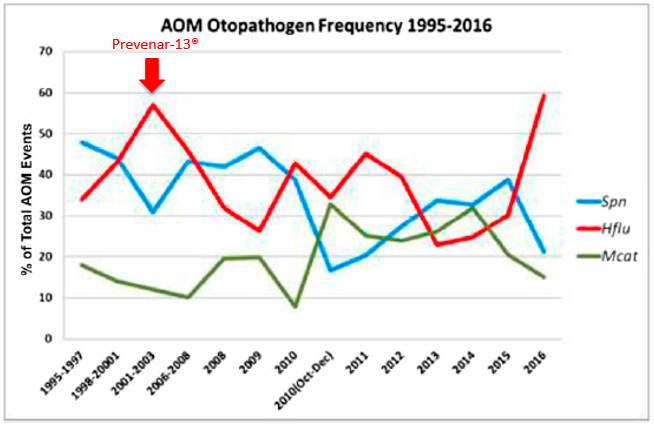 USA
Depuis introduction du Prevenar-13® dans les années 2000:
↓ Pneumocoque de 50 à 20%
↑ Hemophilius influenza de 20-60%
Moraxella stable à 15%
Ceci va impacter le choix de l’antibiothérapie empirique !
PEDIATRICS Volume 140, number 3, September 2017:e20170181
[Speaker Notes: Moraxella catarrhalis: 100% de R aux pénicillines
H.influenzae: 10-40% de R aux pénicillines
Pneumocoque :
En Suisse, 10% de résistance intermédiaire aux pénicillines (MIC 0.1-1 mcg/ml)mais ad 40% selon les pays
30-70 % de résistance des pneumocoques aux macrolides (USA:30%, Corée, japon: 80%).]
EN SUISSE
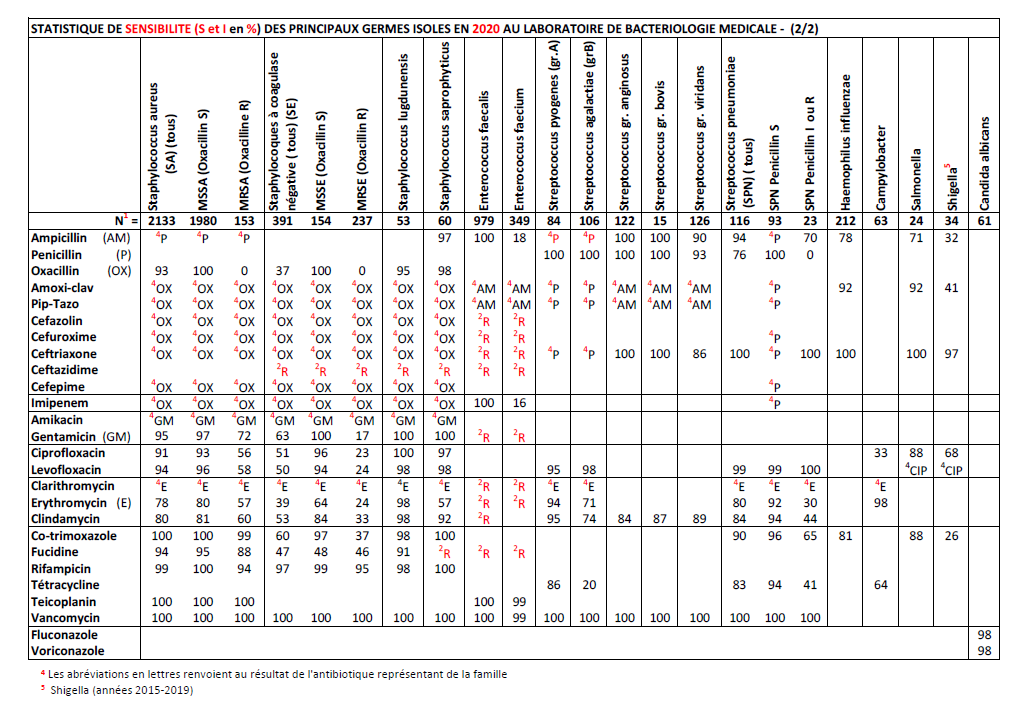 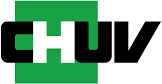 [Speaker Notes: Pneumocoque : 
Portage : 50-60% des enfants vaccinés le portent dans les voies ORL contre 10% des adultes (suite à maturation du système immunitaire)

H.influenzae 
Portage : 50% des enfants le portent dans les voies ORL
Ad 30-35% des causes d’otites et semble en augmentation…
Résistance :
17-40% de producteurs de béta-lactamases (BL+) de type TEM-1 ou ROB-1
7.7% (France) de résistance complète aux pénicillines par mutation du récepteur (BLNAR+ =Beta-Lactamase-Negative Ampicillin-Resistant) et 0-33% en Europe contre 4-10% aux USA.
Cause la plus fréquente d’échec au traitement ou d’OMA récurrente => Y penser si « otite-conjonctivite » => ttt avec Co-amoxicillinne ou céphalosporine

B.catarrhalis (ancien M.catarrhalis )
Surtout pour les OMA de la première année de vie. 
Rare=> responsable au maximum de 10-15% des OMA.
Résistance aux pénicillines en diminution (17% de producteurs de béta-lactamases en France en 2010). Sensible sinon à l’Augmentin®, Zinat®,  Podomexef®

Streptocoque pyogènes (GAS) :
Encore assez fréquent
Rarement résistant aux pénicillines
40% de résistance aux macrolides mais sensible à L’Augmentin®, Zinat®,  Podomexef®

S.Aureus : surtout dans les OMA récurrentes chez patient vacciné par PCV7

GAS : OMA après 5 ans. Environ 3% des OMA.

Ne pas oublier les BGN : Klebsielles, Pseudomonas, Enterobacters, E.Coli, Proteus qui sont essentiellement retrouvés dans les otites purulentes sécrétoires persistantes (>6 sem. malgré ttt Ab bien mené)]
H.influenzae
Est devenu le 1er germe dans les OMA (60% des cas aux USA) surtout chez les grands enfants

50% des enfants sont porteurs du H.Influenzae et du Pneumocoque dans les voies ORL

Penser à l’Haemophilus si:
Conjonctivite purulente associée à l’OMA
En cas d’OMA récidivantes ou d’OMA résistante au traitement d’amoxicilline

Résistances :
22 % des H. Influenzae sont résistants à l’amoxicilline par production de Béta-lactamases (ad 40% aux USA)
92% sont sensibles au co-Amoxicilline et 100% à la ceftriaxone
De plus 50-90% des OMA à H.Influenzae vont avoir une guérison spontanée
Globalement 10 % d’échec pour une OMA à H.influenzae traitée avec l’amoxicilline mais qui répondra au traitement par Co-amoxicilline ou ceftriaxone
[Speaker Notes: Pneumocoque : 
Portage : 50-60% des enfants vaccinés le portent dans les voies ORL contre 10% des adultes (suite à maturation du système immunitaire)

H.influenzae 
Portage : 50% des enfants le portent dans les voies ORL
Ad 30-35% des causes d’otites et semble en augmentation…
Résistance :
17-40% de producteurs de béta-lactamases (BL+) de type TEM-1 ou ROB-1
7.7% (France) de résistance complète aux pénicillines par mutation du récepteur (BLNAR+ =Beta-Lactamase-Negative Ampicillin-Resistant) et 0-33% en Europe contre 4-10% aux USA.
Cause la plus fréquente d’échec au traitement ou d’OMA récurrente => Y penser si « otite-conjonctivite » => ttt avec Co-amoxicillinne ou céphalosporine

B.catarrhalis (ancien M.catarrhalis )
Surtout pour les OMA de la première année de vie. 
Rare=> responsable au maximum de 10-15% des OMA.
Résistance aux pénicillines en diminution (17% de producteurs de béta-lactamases en France en 2010). Sensible sinon à l’Augmentin®, Zinat®,  Podomexef®

Streptocoque pyogènes (GAS) :
Encore assez fréquent
Rarement résistant aux pénicillines
40% de résistance aux macrolides mais sensible à L’Augmentin®, Zinat®,  Podomexef®

S.Aureus : surtout dans les OMA récurrentes chez patient vacciné par PCV7

GAS : OMA après 5 ans. Environ 3% des OMA.

Ne pas oublier les BGN : Klebsielles, Pseudomonas, Enterobacters, E.Coli, Proteus qui sont essentiellement retrouvés dans les otites purulentes sécrétoires persistantes (>6 sem. malgré ttt Ab bien mené)]
B.CATARRHALIS 
(= ancien Moraxella catarrhalis)
Y penser pour les OMA de la 1ère année de vie.

87% de résistance à amoxicilline mais heureusement 97% de guérison spontanée
Au final seulement 2-3% d’infections non résolutives sous amoxicilline mais qui répondront au traitement par Augmentin®, Rocéphine®, Zinat® ou Podomexef®
[Speaker Notes: Pneumocoque : 
MEF (Mean Ear Fluid) avec environ 20-50% des valeurs plasmatiques => hormis la Rocéphine, toutes les céphalosporines n’atteignent pas des taux suffisant dans l’oreille moyenne => cela ne s’applique pas pour une OMA à H.influenzae qui sera bien traité par céphalosporines!
Résistances :
En Suisse, 10% des pneumocoques ont une résistance intermédiaire aux pénicillines (MIC 0.1-1 mcg/ml) France: 40%, Allemagne: 5%, USA: 12%, japon: 29%, Corée: 54%)
En France 4% sont résistant (MIC > 1 mcg/ml) et parmi ceux-ci 50% ont une MIC>4 mcg/l
FR de résistance (partielle ou complète) en France 2006-2010 :
Crèches
> 2 cures AB dans les antécédents
30-70 % de résistance des pneumocoques aux macrolides (USA:30%, Corée, japon: 80%). 

H.influenzae des souches ayant des: 
CMI 90 de 0.06 pour le Cephoral® (cefixime) (MESF 1-2) => OK
CMI 90 de 0.015-0.5 pour le Podomexef® (cefpodoxime) (MESF de 0.2-1) => OK
CMI 90 de 0.06 pour le Co-amoxiciline (MESF 0.25-8) => OK
CMI 90 de 0.12-4 pour le Zinat® (cefuroxime) (MESF 1-2) => +/- OK
CMI 90 de 1-64 pour le Ceclor® (cefaclor) (MESF 0.5-4)=> NE PAS UTILISER DANS LES OTITES!]
Et les macrolides?
Pas un 1er choix car 30% de résistance pour le Pneumocoque et pénètrent mal dans l’oreille…
[Speaker Notes: Pneumocoque : 
MEF (Mean Ear Fluid) avec environ 20-50% des valeurs plasmatiques => hormis la Rocéphine, toutes les céphalosporines n’atteignent pas des taux suffisant dans l’oreille moyenne => cela ne s’applique pas pour une OMA à H.influenzae qui sera bien traité par céphalosporines!
Résistances :
En Suisse, 10% des pneumocoques ont une résistance intermédiaire aux pénicillines (MIC 0.1-1 mcg/ml) France: 40%, Allemagne: 5%, USA: 12%, japon: 29%, Corée: 54%)
En France 4% sont résistant (MIC > 1 mcg/ml) et parmi ceux-ci 50% ont une MIC>4 mcg/l
FR de résistance (partielle ou complète) en France 2006-2010 :
Crèches
> 2 cures AB dans les antécédents
30-70 % de résistance des pneumocoques aux macrolides (USA:30%, Corée, japon: 80%). 

H.influenzae des souches ayant des: 
CMI 90 de 0.06 pour le Cephoral® (cefixime) (MESF 1-2) => OK
CMI 90 de 0.015-0.5 pour le Podomexef® (cefpodoxime) (MESF de 0.2-1) => OK
CMI 90 de 0.06 pour le Co-amoxiciline (MESF 0.25-8) => OK
CMI 90 de 0.12-4 pour le Zinat® (cefuroxime) (MESF 1-2) => +/- OK
CMI 90 de 1-64 pour le Ceclor® (cefaclor) (MESF 0.5-4)=> NE PAS UTILISER DANS LES OTITES!]
DEBAT SUR LA DURÉE DE TRAITEMENT DES OMA
5 ou 10 jours ?
Le problème est qu’un traitement court de 5 jours éradique bien les germes dans l’oreille dans 90% des cas MAIS PAS DANS LA FLORE ORL (50% d’éradication du Pneumocoque et 20% pour l’H.Influenzae)  Cela explique, en cas de persistance de la dysfonction de la trompe d’Eustache sur viroses successives en hiver (fréquent chez les petits enfants) qu’il y ait une réinfection rapide avec les mêmes germes. Un traitement plus long de 10 jours éradiquera d’avantage les germes pathogènes ORL et limitera le risque de récidives: 86% de guérison avec 10 jours de traitement contre 70% avec 5 jours (N Engl J Med 2016;375:2446-5) et sera donc préféré chez les enfants de < 2 ans ou aux enfants avec OMA récidivantes.
Durée de traitement proposée pour l’OMA:
10 jours: 
pour les < de 2 ans 
pour les > de 2 ans récidivistes et/ou avec otorrhée. 

5 jours pour toutes les autres (quand un traitement est jugé nécessaire)

						Réalités Pédiatriques – n° 236, Décembre 2019
[Speaker Notes: Le risque d’utiliser des céphalosporines après une réaction anaphylactique sur pénicilines est quasi nul (PEDIATRICS 2013; 132; e262) => N’est pas contre indiqué (on peut par précaution donner la 1èere dose à l^hôpital et surveiller 1h le patient). 

Le linezolide a une très bonne activité contre le pneumocoque même résistant mais mauvais contre l’H.influenzae et Moraxella => associer à une céphalosporine. 
Les quinolones couvre bien le pneumocoque et H.influenza.
Le co-trimoxazole et l’azithromycinene couvre pas bien les Pneumocoques I ou R mais couvre assez bien l’H.influenzae

Définitions: 
OSM = Otite avec Effusion. 
OSM = Otite avec Effusion qui dure > 3 mois
OMA = Otite + inflammation : tympan bombant et opaque, aspect jaune foncé ou rouge
Echec de traitement si pas d’amélioration après 48-72h
OMA récurrente si >3 en 6 mois ou > 4/12 mois
OMA chronique si dure depuis >3 mois]
MESSAGES
1er Choix traitement empirique = Amoxicilline 50 mg/kg/j (puis 80-90 mg/kg/j)
2ème Choix = Co-amoxicilline (80-90 mg/kg) puis, si échec, ceftriaxone
Eviter céphalosporines et macrolides en 1ère intention pour les otites (mauvaise pénétration)
Cela couvre empiriquement tous les germes fréquents: 
Pneumocoque S et I/R
H.Influenzae
M. catarrhalis
Staph.Aureus
GAS
[Speaker Notes: Le risque d’utiliser des céphalosporines après une réaction anaphylactique sur pénicilines est quasi nul (PEDIATRICS 2013; 132; e262) => N’est pas contre indiqué (on peut par précaution donner la 1èere dose à l^hôpital et surveiller 1h le patient). 

Le linezolide a une très bonne activité contre le pneumocoque même résistant mais mauvais contre l’H.influenzae et Moraxella => associer à une céphalosporine. 
Les quinolones couvre bien le pneumocoque et H.influenza.
Le co-trimoxazole et l’azithromycinene couvre pas bien les Pneumocoques I ou R mais couvre assez bien l’H.influenzae

Définitions: 
OSM = Otite avec Effusion. 
OSM = Otite avec Effusion qui dure > 3 mois
OMA = Otite + inflammation : tympan bombant et opaque, aspect jaune foncé ou rouge
Echec de traitement si pas d’amélioration après 48-72h
OMA récurrente si >3 en 6 mois ou > 4/12 mois
OMA chronique si dure depuis >3 mois]
RECOMMANDATIONS POUR LE TRAITEMENT DES OMA

Traitement antibiotique d’emblée si:
Enfant < 2 an (traitement iv si enfant de < 6 semaines)
Atteinte de l’état général
OMA perforée ou bilatérale
1 seule oreille fonctionnelle
Déficit immunitaire
Baisse de l’état général, fièvre > 39°C

Analgésie + réévaluation après 48h (si > 2 ans) ou 24h (si < 2 ans):
Paracétamol: 15 mg/kg/j, 3-4x/j
Ibuprofène: 10 mg/kg/j, 3x/j

Si persistance des symptômes après 48h de traitement symptomatique  traitement AB:
1er choix: Amoxiclline: 50 mg/kg/j per os en 2 doses pendant 5 jours (10 jours si < 2 ans ou OMA perforée ou OMA récidivante); Adulte: 1 g 3x/j per os
Si allergie aux pénicillines: Cefuroxime (Zinbat®): 15 mg/kg 2x/j; adulte: 500 mg 2x/j pd 5 jours
Si allergies grave aux pénicillines:  lévofloxacine, co-trimoxazole (160mg TMP/800mg SMX 2x/jour durant 5-7 jours), clarithromycine, …

Considérer d’emblée amoxicilline à dose augmentée de 80-90 mg/kg/j en 2 doses per os (adulte: max. 2g/dose) si probabilité plus élevée de Pneumocoque avec sensibilité diminuée aux pénicillines:
Enfant de < 1 an
Enfants en crèche
Traitement AB dans les 30 jours précédents 
OMA récurrentes (> 3 OMA en 6 mois vs > 4 OMA en 12 mois) 

En cas d’échec clinique après 72h d’AB ou si récidive en fin de traitement (dans les 30 jours qui suivent), de conjonctivite purulente associée (Heamophilus) ou d’atteinte sévère:
Amoxiclline + clavulanate (Augmentin®): 80-90 mg/kg/j; adulte : 1 g 3x/j

Si persistance des symptômes sous ces traitements:
Rocéphine® (ceftriaxone) 50 mg/kg/j IM /IV pendant 3 jours
Avis ORL pour paracentèse +/-adénoïdectomie
[Speaker Notes: Le risque d’utiliser des céphalosporines après une réaction anaphylactique sur pénicilines est quasi nul (PEDIATRICS 2013; 132; e262) => N’est pas contre indiqué (on peut par précaution donner la 1èere dose à l^hôpital et surveiller 1h le patient). 

Le linezolide a une très bonne activité contre le pneumocoque même résistant mais mauvais contre l’H.influenzae et Moraxella => associer à une céphalosporine. 
Les quinolones couvre bien le pneumocoque et H.influenza.
Le co-trimoxazole et l’azithromycinene couvre pas bien les Pneumocoques I ou R mais couvre assez bien l’H.influenzae

Définitions: 
OSM = Otite avec Effusion. 
OSM = Otite avec Effusion qui dure > 3 mois
OMA = Otite + inflammation : tympan bombant et opaque, aspect jaune foncé ou rouge
Echec de traitement si pas d’amélioration après 48-72h
OMA récurrente si >3 en 6 mois ou > 4/12 mois
OMA chronique si dure depuis >3 mois]
Enfant  < 1 an
Crèche
ttt d’AMX récent (30 jours) ou OMA récurrentes
Amoxicilline
80-90 mg/kg/j
en 2-3 doses/j
Echec
Echec
Echec
Co-Amoxicilline
80-90 mg/kg/j en 2-3 doses/j
Consultation ORL
Tympanocentèse
AB ciblé
Ceftriaxone
50 mg/kg/j
OMA
Amoxicilline
50 mg/kg/j en 2-3 doses/j
AMX prescrite dans les derniers 30 jours
Conjonctivite purulente associée (Haemophilus)
OMA très sévère
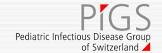 [Speaker Notes: Le risque d’utiliser des céphalosporines après une réaction anaphylactique sur pénicilines est quasi nul (PEDIATRICS 2013; 132; e262) => N’est pas contre indiqué (on peut par précaution donner la 1èere dose à l^hôpital et surveiller 1h le patient). 

Le linezolide a une très bonne activité contre le pneumocoque même résistant mais mauvais contre l’H.influenzae et Moraxella => associer à une céphalosporine. 
Les quinolones couvre bien le pneumocoque et H.influenza.
Le co-trimoxazole et l’azithromycinene couvre pas bien les Pneumocoques I ou R mais couvre assez bien l’H.influenzae

Définitions: 
OSM = Otite avec Effusion. 
OSM = Otite avec Effusion qui dure > 3 mois
OMA = Otite + inflammation : tympan bombant et opaque, aspect jaune foncé ou rouge
Echec de traitement si pas d’amélioration après 48-72h
OMA récurrente si >3 en 6 mois ou > 4/12 mois
OMA chronique si dure depuis >3 mois]
PREVENIR LES OMA
FACTEURS DE RISQUE D’OMA
La crèche avant 3 ans (viroses)  environ 50% des IVRS prolongées vont être suivies d’une OMA chez l’enfant.
Le tabagisme maternel (risque x 4), la pollution atmosphérique
L’absence d’allaitement maternel car l’allaitement qui diminue le risque d’OMA de:
13% après 3 mois
50% après 6 mois
L’absence de vaccination contre le pneumocoque: Prevenar® = 10-30% d’OMA en moins.
L’alimentation en position couchée des nourrissons
La lolette (au-delà de 6 mois de vie)
OTITES SECRETOIRES 
ET 
OTITES EXTERNES
OTITES SECRETOIRES
Les otites séreuses ne font pas de fièvre et sont peu douloureuses.
RECOMMANDATIONS
Pas d'antibiotiques !

Expectative car l'otite sécrétoire est présente ad 80% des OMA à J10, puis disparaîtra dans 90% des cas à 3 mois. 







Aucun traitement médicamenteux n'est efficace. Insufflation nasale par ballons (Otovent®) serait efficace à moyen terme mais mauvaise compliance.

Contrôle avec tympanométrie à 3 mois.

Consultation ORL spécialisée si persistance d’une OS après 3 mois pour indication opératoire : adénoïdectomie/paracentèses/pose de drains.
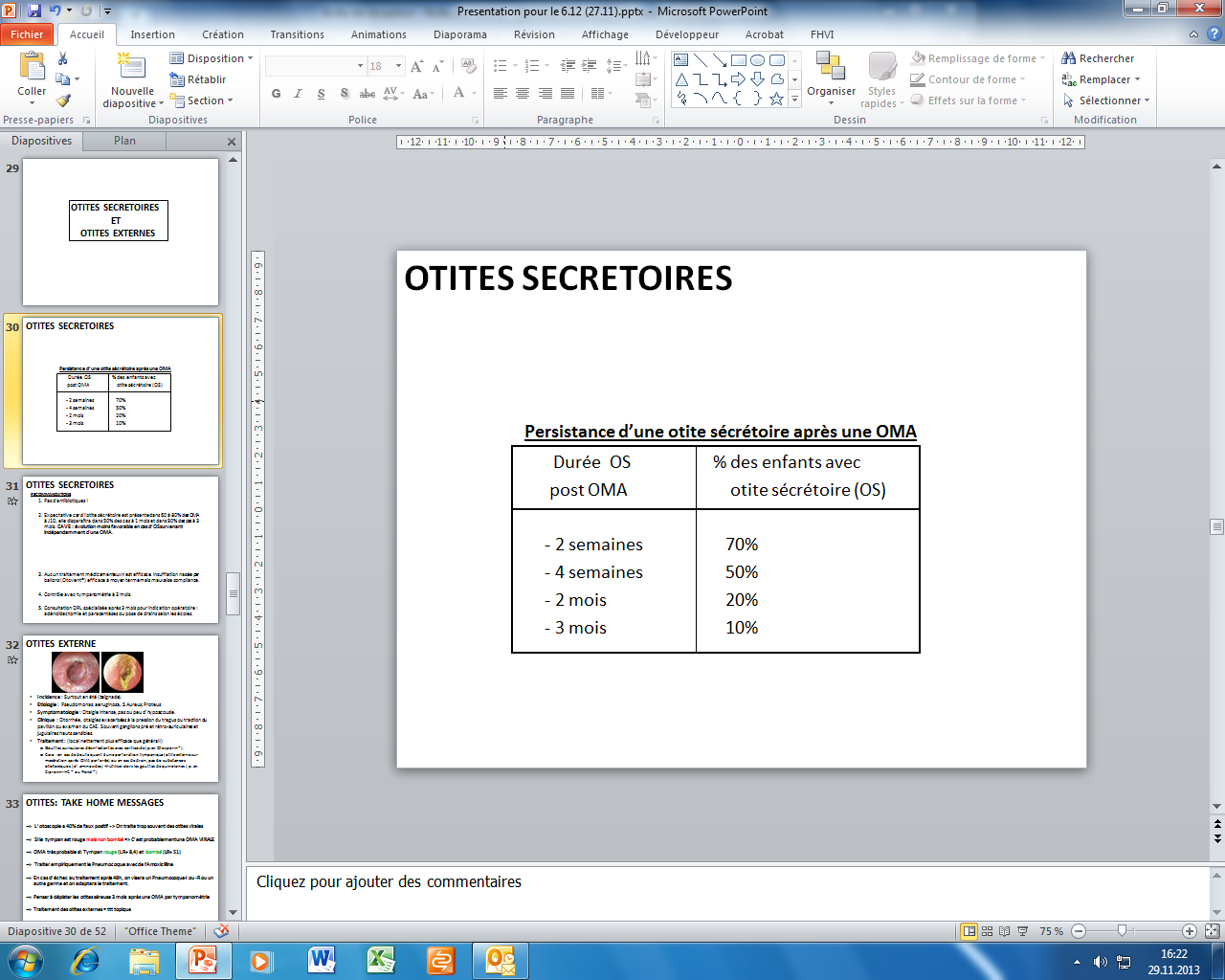 CAVE : évolution moins favorable en cas d’OS survenant indépendamment d'une OMA.
OTITES EXTERNE
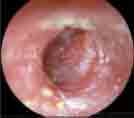 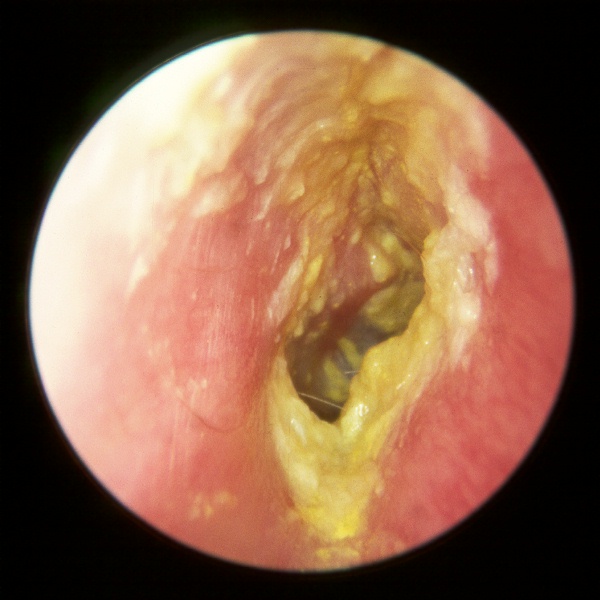 Incidence : Surtout en été (baignade).
Etiologie :  P.aeruginosa, S.Aureus, Proteus
Symptomatologie : Otalgie intense, pas ou peu d’hypoacousie.
Clinique : Otorrhée (DD: OMA perforé), douleur ++ à la pression du tragus ou à la traction du pavillon ou examen (quasi impossible) du CAE qui est rouge et tuméfié. Souvent ganglions pré et rétro-auriculaires et jugulaires hauts sensibles. 
Traitement  (local nettement plus efficace que général!)
Gouttes auriculaires désinfectantes avec corticoïde (p.ex. Otosporin®).
Cave : en cas de doute quant à une perforation tympanique (otite externe sur macération après OMA perforée) ou en cas de drain, pas de substances ototoxiques (cf. aminosides)  Utiliser alors les gouttes de quinolones ( p. ex. Ciproxin-HC ® ou Floxal ®)
TAKE HOME MESSAGES
L’otoscopie a 40% de faux positif  On traite trop souvent des otites virales. 

 Si le tympan est rouge mais non bombé  C’est probablement une OMA VIRALE.

OMA très probable si tympan rouge (LR+ 8,4) et bombé (LR+ 51).

Traiter empiriquement le Pneumocoque avec de l’amoxicilline et à haute dose si  FR de résistance (< 1 an, crèche, récurrences)

En cas d’échec au traitement après 48-72h, on visera un Pneumocoque-I ou -R ou un autre germe et on adaptera le traitement (co-amoxicillin, ceftriaxone).

Penser à dépister les otites séreuses 3 mois après une OMA par tympanométrie.

Traitement des otites externes = traitement topique.
REFERENCES
PEDIATRICS 2013; 132; e262
N Engl J Med 2011; 364:105-15
N Engl J Med 2011; 364:116-26.
Archives de pédiatrie 2011; 18: 926–931 
Int. J.of Pediatric Otorhinolaryngology 2010; 74: 1209–1216
Réalités pédiatriques 2010; 154 novembre: 10-11
JAMA, November 17, 2010—Vol 304, No. 19, p. 2161
Presentation OMA; A.Gervaix HUG 2009
PIGS 2010
PEDIATRICS Vol. 95 No. 5 May 1995, p.664
Int. J.of Pediatric Otorhinolaryngology 2010; 74:1209–1216
Réalités pédiatriques 2010;154 novembre:10-11
JAMA, November 17, 2010—Vol 304, No. 19, p. 2161
Engl J Med 2011;364:105-15
N Engl J Med 2011;364:116-26.
Archives de pédiatrie 18 (2011) 926–931 
Société Française de Pédiatrie 2014
Pediatrics in Review; Vol. 36 No. 11 NOVEMBER 2015 p.481
NEJM, 2016;375:2446-56.
PEDIATRICS, 2017, Vol 140, nb 3, e20170181
Réalités Pédiatriques – n° 236_Décembre 2019
HUG 2018
Otitis media « digest » – 28 février 2018
Merci !